UNDER GRADUATE ANESTHESIA COURSE (ORIENTATION AND OUTLINE)
Dr. Jumana. M. Baaj
Ass. professor , Anesthesia consultant   
Dept. of Anesthesia
KKUH- KSU
Riyadh, Saudi Arabia
TABLE OF CONTENTS:
Welcome
Introduction
The roles of the Anesthesiologist
Orientation
Code of conduct
Learning Resources
Objectives
Welcome
Welcome to this two week introduction to Clinical Anesthesiology.
You will learn to use technical and analytical skills to look after patients in many situations – some are routine and others very challenging.
Introduction
This is a guide for the Undergraduate Electives Course in Anesthesia.
Its purpose is to provide a course outline for 4th year medical  students.
By creating a structured approach we hope to provide a consistent experience for students learning the basics of anesthesia.
course aim
To graduate medical students having the basic knowledge & clinical skills to deal with the peri-anaesthetic measures for simple surgical procedures.
Specific Objectives:
Know the role of anaesthetist in preoperative assessment and the implications of pre-existing disease for the patient who is to undergo anaesthesia. 
Describe the basic airway and circulatory management in patients under anaesthesia including resuscitative measures as well as post-operative care.
Recognize the clinical application of physiology and pharmacology in anaesthesia. 
Manipulate some anaesthesia-related problems and their management.
Acquire some clinical skills in patient assessments and to demonstrate competence in the performance of basic technical procedures related to anesthesia practice
Clinical Objectives for Medical Students in (045) Anesthesia
At the end of the course the student will be able to understand
Pre-anesthesia assessment and evaluation
History from patient
Open PAC System to get information and investigation.
Interpretation of preoperative data relevant to anaethetic plan.
Consultations
Orientation with anesthesia equipment in O.R
Anesthesia machine
Anesthesia circuits
Laryngoscopes – tubes – LMA – Airways
Epidural set &Spinal set
Monitors- Anesthesia Record 
Anesthetics Drugs- I.V. Inhalational & Muscle Relaxants
Resuscitation Drugs During Anesthesia
 fluids (Crystalloids & Colloids Fluids)
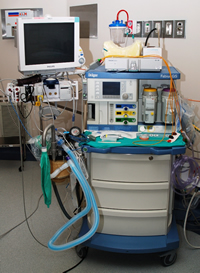 Code of conduct
Professionalism and Respectful Workplace
All students are expected to demonstrate respect for the patients and staff encountered during the rotation.
We also expect all students to be treated with respect during their rotation.
Health has clear policies regarding: 
 Maintenance of patient confidentiality.
 Mutual respect in the workplace.
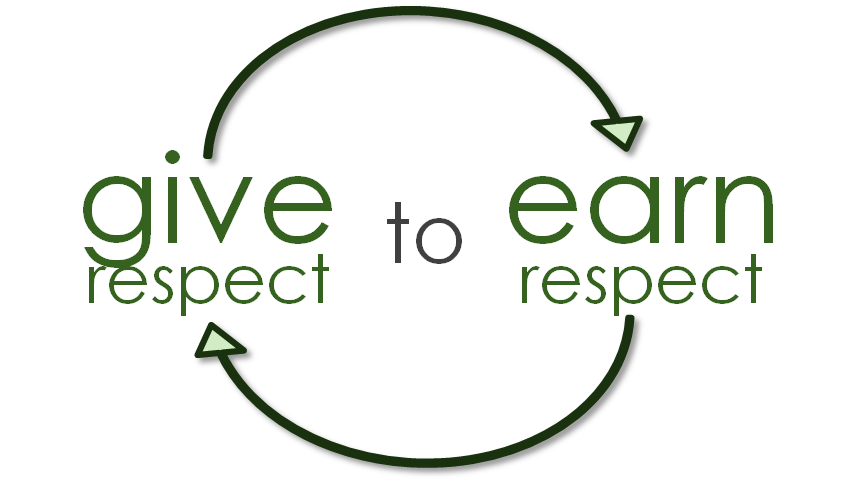 Code of conduct
2. Professionalism 

Attendance and punctuality are mandatory.
Students are expected to be aware of the  limitations of their role in the operating room and to be diligent in the OR environment.
Code of conduct
3 . Dress code
When in the OR, students must respect the rules of the sterile environment and wear greens, mask, gloves and bootes. 
If you have not previously been in the OR, please notify us so we can make you aware of appropriate protocol.  
You are expected to bring your stethoscope to the OR. Other medical instruments are not mandatory.
LEARNING RESOURCES Anesthesia course
Exposure to anesthesia learning in the following areas: 
Adult OR
Pediatric OR
Teaching at the bedside in the OR:
Clinical teaching modules to cover basic anesthesia knowledge.
Enabling objectives for technical skills.
Case based clinical teaching
Independent learning:
Reference material- texts and web-based
Simulator based learning:
Low and high fidelity simulation to facilitate technical skills, crisis resource management, and critical anesthesia events.
Goals and LEARNING objectives
Academic and Clinical skills:
Preoperative evaluation and clinical skills
Patient safety 
Airway and ventilation
Fluid and volume resuscitation, electrolyte balance and acid-base
Pharmacology of anesthetic drugs
Principles of general anesthesia
Principles of regional anesthesia
Pain management
Monitoring in anesthesia
Anesthesia emergencies (intraoperative , Post operative period)
Preoperative evaluation and Clinical skills
Students should be able to: 
Obtain a relevant medical, surgical and anesthetic history and examination on the patient. ( Airway assessment, and factors predisposing to difficult intubation)
Provide a summary and formulate a relevant problem list.
Understanding of the indications for both routine and special pre-operative investigations.
Understand the basics of an anesthetic plan and how it relates to the clinical work-up ASA sclassification of pre-operative physical status.
Airway and ventilation
Know the anatomy of the airway and basic airway assessment.
 Be familiar with the various techniques of airway management and equipment involved in routine and difficult intubation. 
 Review basic respiratory physiology in the context of anesthesia.
Be familiar with the principles of manual and mechanical ventilation.
Fluid and electrolyte balance
Know the main principles of:
Fluid replacement and volume resuscitation (crystalloid, colloid, blood transfusion)
Electrolyte and acid-base balance
Pharmacology of anesthetic drugs
AQUIRE a basic knowledge of COMMONLY USED DRUGS  IN ANESTHESIA
 Intravenous agents (sedative/ hypnotics,   narcotics, muscle relaxants) 
 Volatile agents.
 Local anesthetics
Principles of general Anesthesia
Understand the principles of general anesthesia and the delivery of volatile anesthetics. 

Have a basic understanding of the structure, function and safety features of the anesthesia machine.
Regional anesthesia andPain management
Be familiar with the concept of local and regional anesthesia and commonly used local anesthetic agents.
Be familiar with perioperative pain management techniques and drugs.
Local anesthesia toxicity
Monitoring In anesthesia
Be familiar with the BASIC international monitoring standards and be able to interpret basic information gained from the monitoring of:
Blood pressure
 Pulse oximetry 
 ECG 
 Capnography 
 Ventilation (parameters, spirometry)
 Temperature
 Invasive pressure monitoring ( CVP, arterial line, pulmonary artery catheter) 
Neuromuscular functioning monitoring 
Bispectral index
Intra  and post operative management
Learn basic management of common intra-operative problems such as:
 Hypoxia, hypercarbia,
 Hyper/hypotension, cardiac arrhythmias, 
 High and low airway pressure alarm.
Understanding of the requirements for safe emergence from general anesthesia and common problems and complications in the PACU
 Post –op nausea and vomiting, pain etc
The anesthetic plan
The anesthetic plan
Type of anesthesia
General
Induction
Airway management
Maintenance and analgesia
Muscle relaxation
Sedation 
     Supplemental oxygen 
     Agents
Local or regional anesthesia
Technique
Agents
The anesthetic plan
Intraoperative management
Monitoring
Positioning
Fluid management
Special techniques
Postoperative
	Oxygen therapy
Pain control
Complication management 
Intensive care
Postoperative ventilation
Hemodynamic monitoring
Stages of the Peri-Operative Period
Pre-Operative

From time of decision to have surgery until admitted into the OR theatre.
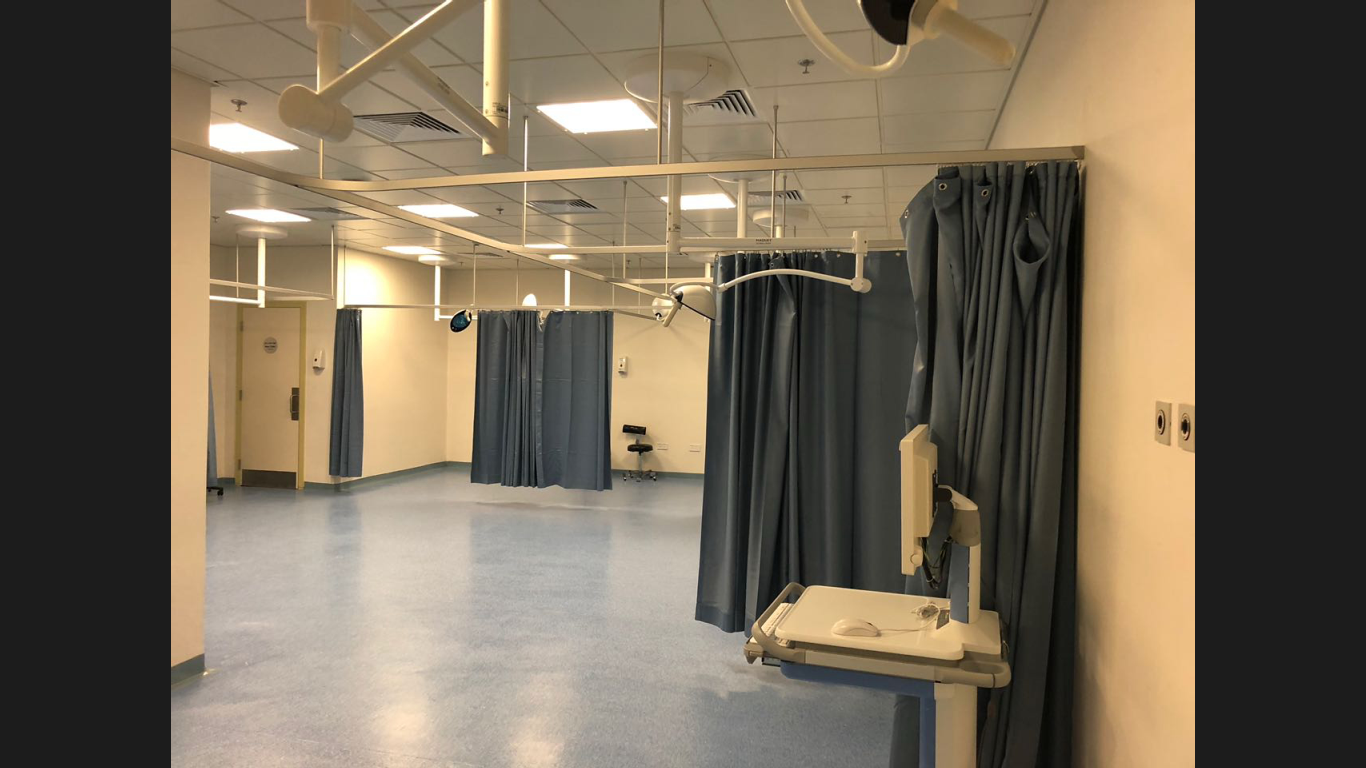 Stages of the Peri-Operative Period
Intra-Operative

Time from entering the OR theatre to entering the Recovering Room or Post Anesthetic Care Unit (PACU)
Post anesthesia care units  (recovery room )
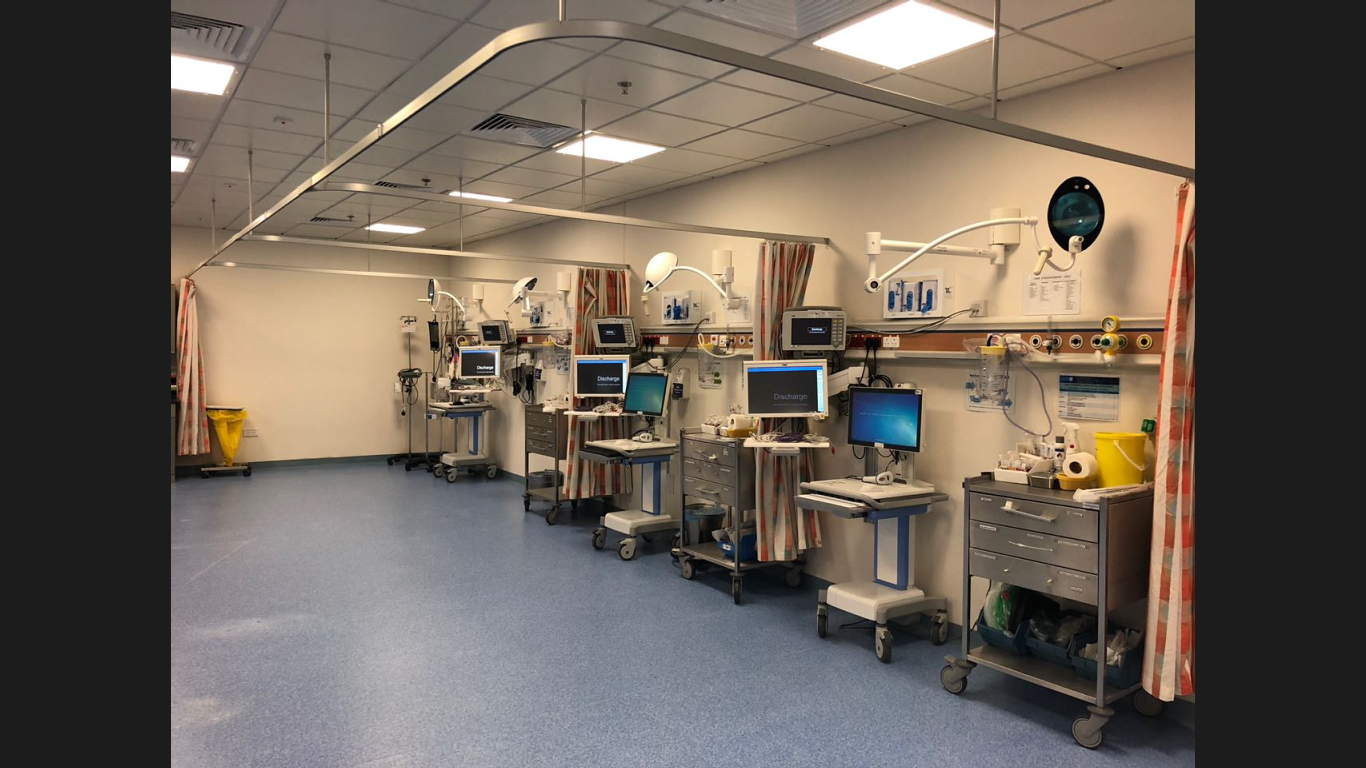 Stages of the Peri-Operative Period
Post-Operative

Time from leaving the PACU until time of  follow-up evaluation (often as out-patient)
Key Success Factors
Attendance
Realistic Expectations
Maintains communication with the faculty member
Good organizational skills
Expect to work beyond the classroom
Stay on track/understand commitment required
Ask questions
Books recommended
Anaesthesiaat a Glance
Julian Stone
Consultant Anaesthetist
Great Western Hospital NHS Foundation Trust
Swindon, UK;
Senior Clinical Lecturer University of Bristol, Bristol UK
William Fawcett
Consultant Anaesthetist
Royal Surrey County Hospital NHS Foundation Trust;
Senior Fellow
Postgraduate Medical School, University of Surrey
Guildford, UK
Books recommended as a Text
Morgan and Mekhails clinical anesthesiology  5th Edition .John Butterworth,G. Morgan,John Wasnick,Mikhail Maged,David C. Mackey,Hans-Joachim Priebe
End of the course ASSESMENT
LOG BOOK SUBMISSION 
OSCE EXAMINATION
WRITTEN EXAMINATION
ANESTHESIA DEPARTMENT     4692019
     Dr Jumana        46921865  BLEEP  0320
     Dr.Mueen          4692190   BLEEP 0821
     Dr Waleed         4692356 BLEEP 2032  						Mobile No.0547874681
     Mr.Waleed Alzuhiri    4692356
Anestheisa word day (16 /October )